Fig. 7. Document 5 of protocol.
Interact CardioVasc Thorac Surg, Volume 13, Issue 6, December 2011, Pages 557–565, https://doi.org/10.1510/icvts.2011.272211
The content of this slide may be subject to copyright: please see the slide notes for details.
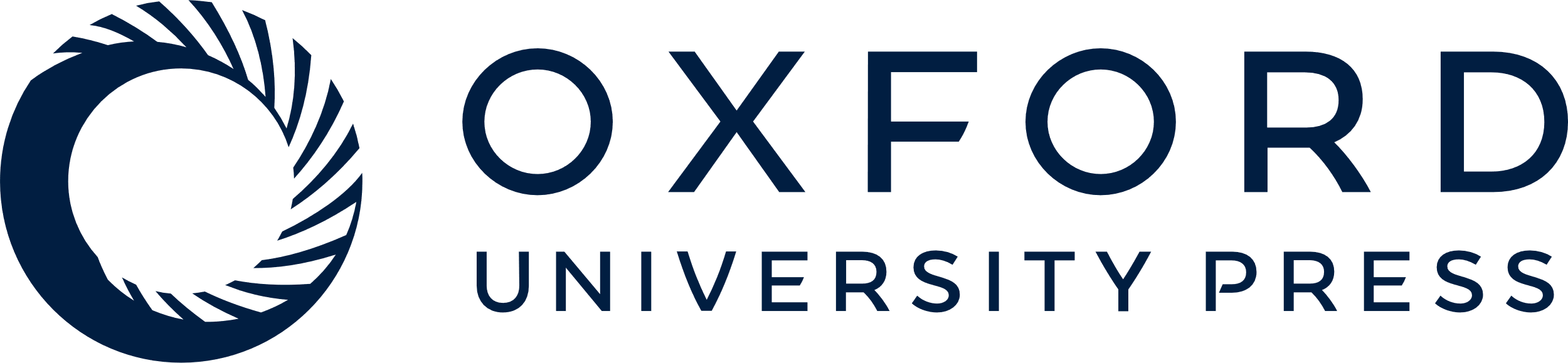 [Speaker Notes: Fig. 7. Document 5 of protocol.


Unless provided in the caption above, the following copyright applies to the content of this slide: Published by European Association for Cardio-Thoracic Surgery. All rights reserved.]